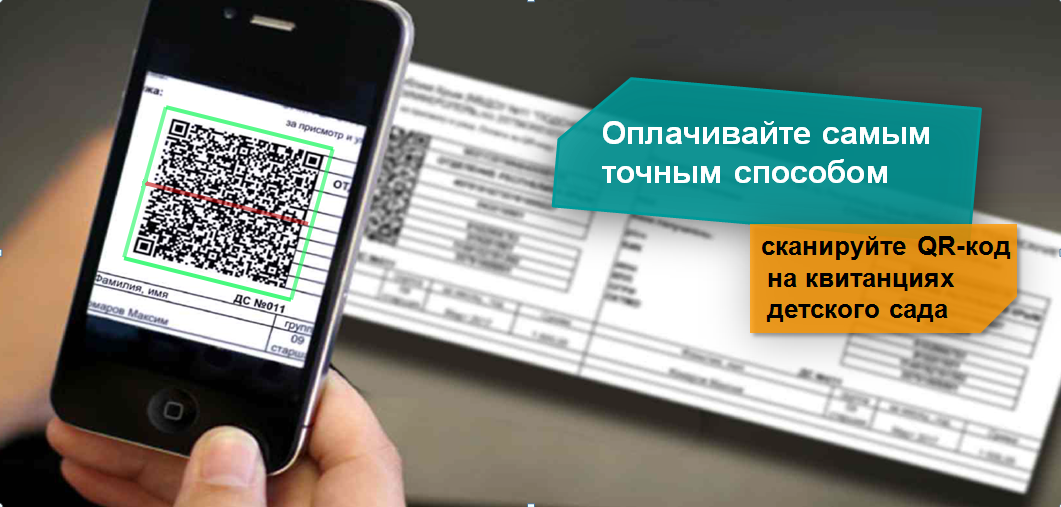 4
4
1
1
2
2
3
3
В Мобильном приложении РНКБ 24/7
В Интернет-банке РНКБ
войдите в раздел «Оплата по QR/Штрихкоду»
выберите «Автоопределение» 
отсканируйте QR-код на Вашей квитанции
подтвердите оплату паролем из СМС-сообщения
Ваш платеж успешно оплачен!
войдите в раздел «Платежи и переводы» 
выберите «Сады и Школы» и далее Ваш садик
введите Ваши данные и нажмите оплатить
подтвердите оплату паролем из СМС-сообщения
Ваш платеж успешно оплачен!
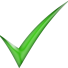 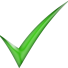 Ежемесячно около 30 000 родителей оплачивают детский сад в Интернет-банке РНКБ
Присоединяйтесь!
Контакт центр РНКБ Банк (ПАО) 
8 800 234 27- 27
www.rncb.ru